BECOMING A LICENSED JUDO COACH (CLS): ADMINISTRATION DEPARTMENTS
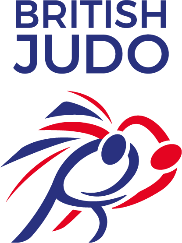 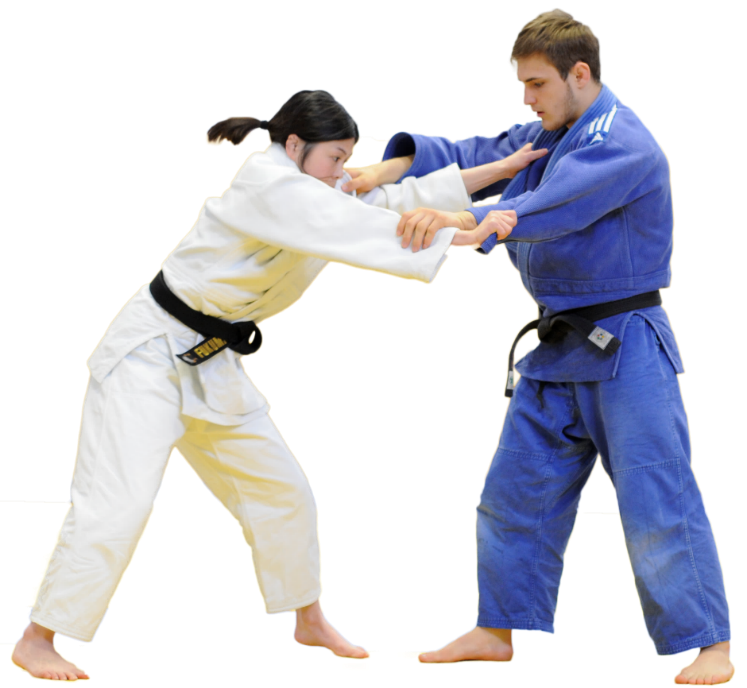 Becoming a Judo Coach

For information to become a  BJA licensed coach/to find the right course for you please visit: http://www.britishjudo.org.uk/my-judo/coaching/

To find one of our many courses to book on to please visit the BJA Events Calendar: http://www.britishjudo.org.uk/events-calendar/ 

Or contact coaching@britishjudo.org.uk 

Upon attendance and completion of the coach portfolio and assessment a coach is required to complete before being officially licensed:

A DBS application and further ID checks
A Safeguarding and Protecting Children in Sport course
A 3 hour Emergency First Aid in Sport course

* All coaches are required to keep the above in date at all times or their license will be revoked and insurance will be invalid. Each is valid for 3 years.
 
*Attendance to further CPD courses is required to remain a licensed and insured coach.
For a positive DBS Disclosure Certificate :please contact your local Development Officer
For Safeguarding courses please contact your local Club Support Officer or Active Sports Partnership / Local Authority. Safeguarding renewal courses can be found at http://britishjudo.coachwisehub.com/store
For First Aid courses: see you local Development Officer or Active Sports Partnership / Local Authority
For CPD courses: see http://www.britishjudo.org.uk/my-judo/coaching/revalidation/ or coaching@britishjudo.org.uk
REVOKING A JUDO COACH LICENSE (CLS): ADMINISTRATION DEPARTMENTS
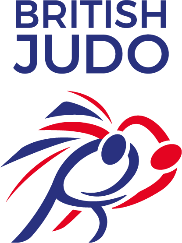 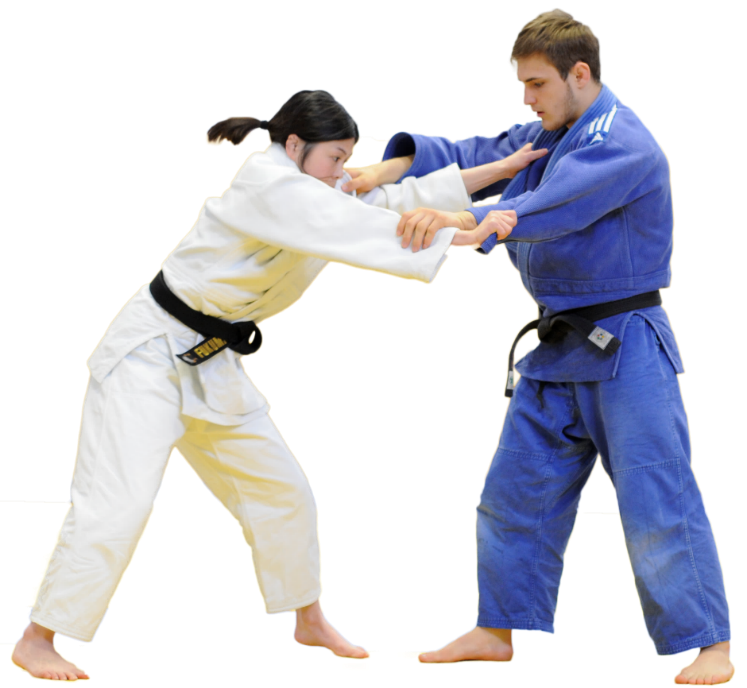 New Judo Coach signs and returns the Coach Licence Agreement to coaching@britishjudo.org.uk  By doing so the Coach confirms to abide by the BJA Code of Conduct, Code of Ethics, Equality Policy and Child Protection Policy and Procedures. The Coach  also signs the Declaration of Consent for personal details to be held for administration purposes, enquiries and disciplinary matters.
The BJA Coaching Department scans and files returned signed Coach Licence Agreement
For a positive DBS Disclosure Certificate : see DBS Positive Process and also Recruitment of Ex-Offenders Policy
You are required to keep your 3 CPD (Revalidations), First aid, Safeguarding and DBS up to date over the 3 year  period, failure to do so will incur a revoke of your coaching license and insurance.		
If a breach of the CLS Conduct is made the BJA can suspend, revoke or restrict the Judo Coach License for either a specified period of time or permanently following the applicable disciplinary procedure
For Child Protection and Vulnerable Adults : see Safeguarding Disciplinary Policy and Safelandings (BJA’s Child Protection Policy)
For CPD courses: see the BJA’s coaching webpage or contact coaching@britishjudo.org.uk
All complaints and misconduct matters not connected to Child Protection : referred to Complaints & Conduct Commission : see Complaints and Conduct Policy
RENEWING A REVOKED JUDO COACH LICENSE (CLS): ADMINISTRATION DEPARTMENTS
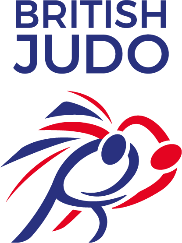 To renew a revoked Judo Coaching License a coach needs to:

Contact coaching@britishjudo.org.uk to see if they are eligible
Sign and return the Coach Licence Agreement. By doing so the Coach confirms to abide by the BJA Code of Conduct, Code of Ethics, Equality Policy and Child Protection Policy and Procedures. 
Sign and return the Declaration of Consent for personal details to be held for administration purposes, enquiries and disciplinary matters.
The BJA Coaching Department scans and files returned signed Coach Licence Agreement
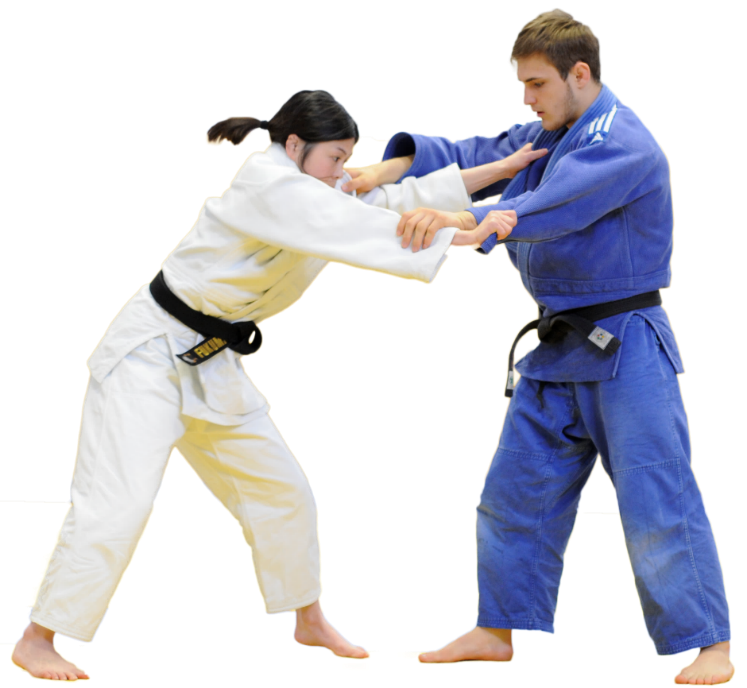 To renew a revoked coach license a coach will also be required to complete:

DBS
Safeguarding and protecting children in Sport course
3 hour emergency first aid in sport course
The number of CPD courses agreed by the Head of Technical and Education

Each is  judged on a case to case basis but if your license has been revoked  because you failed to complete the above courses you will be required to complete them before your license is renewed.

If your license has been revoked for mitigating circumstances such as injury or working abroad and you have notified the BJA office, you will be required to complete the above criteria's and only 1 CPD course (revalidation event).